МБДОУ  «Детский сад «Радуга» комбинированного вида»Рузаевского муниципального района
«Правила дорожные – детям знать положено»
проект по ПДД в средней группе



Выполнили: воспитатели 
Кондратьева Наталья Юрьевна
Осипова Людмила Сергеевна

Рузаевка, 2020 г.
Вид проекта: познавательный-информационныйПродолжительность: краткосрочный

Участники проекта: дети  средней группы, родители, воспитатели.

Основное направление проекта – предупреждение детского дорожно-транспортного травматизма
Цель:  
 формирование представление детей о правилах дорожного движения и о безопасности в целом.
Задачи:1. Создавать условия для сознательного изучения детьми Правил дорожного движения;
2. Познакомить с основными дорожными знаками;
 3. Рассмотреть все виды светофоров4. Формировать навык ориентироваться по дорожным знакам и сигналам светофора;5. Воспитывать в детях грамотных пешеходов.
Ожидаемые  результаты
Создавать условия для сознательного изучения детьми Правил дорожного движения;
Формирование у детей способности к предвидению возможной опасности в конкретно меняющейся ситуации и построению адекватного безопасного поведения.  
иметь представления о видах транспорта (воздушный, наземный, водный); 
 Различать на дороге транспортные средства(пассажирские, грузовые, оперативные);
 Различать наземный пешеходный переход и средство регулирования дорожного движения(светофор), а так же дорожный знак «Пешеходный переход»;
Знать, что обозначают цвета светофора.
Реализация проекта:
Работа с родителями:
Папка-передвижка « Дорожная азбука»
Консультация « Дорога не терпит шалости – наказывает без жалости»
Памятка « Обучение детей наблюдательности на улице»
2. Работа с детьми:
1. Рассматривание материалов по теме: « Правила дорожного движения», «Правила поведения на дорогах и улице»
2. Беседа «Правила движения мы узнали – на дороге внимательными стали»
3.Чтение стихотворений, загадывание загадок на тему: «ПДД»
Лепка на тему: «Светофор»
Рисование «Знаки дорожного движения»
Аппликация на тему: «Светофор»
Уголок по ПДД .
Фотоотчет о реализации проекта
Рисование на тему:
 «Знаки дорожные»
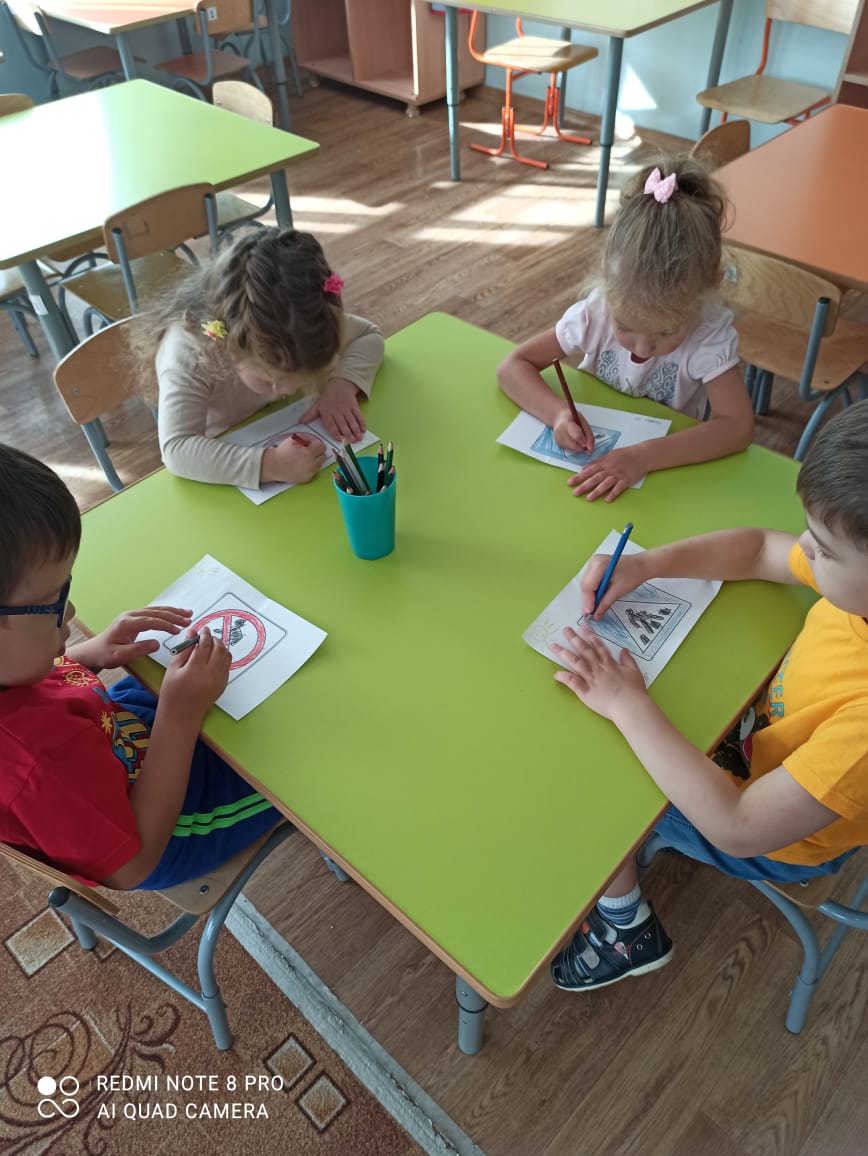 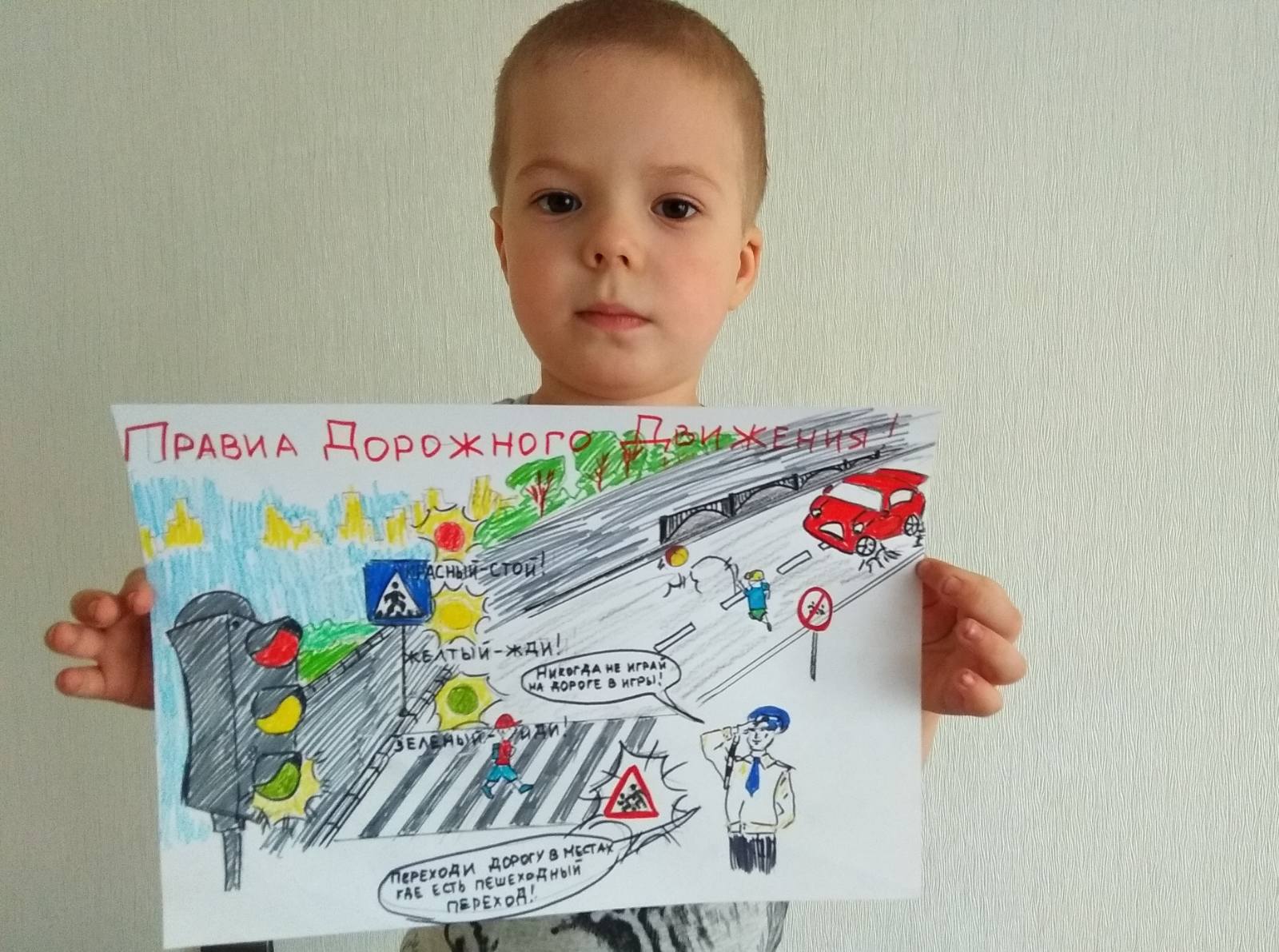 Лепка «Светофор»
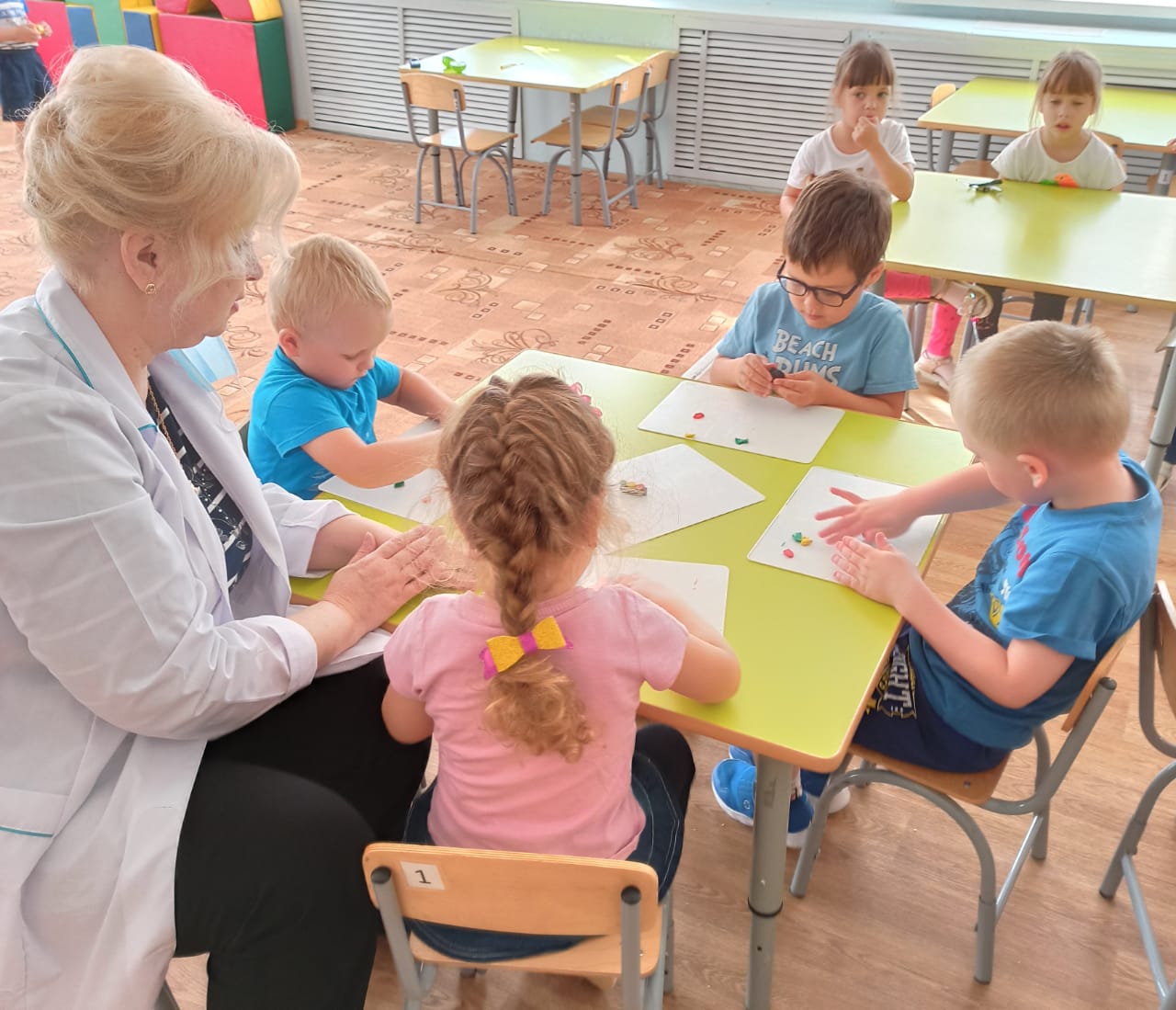 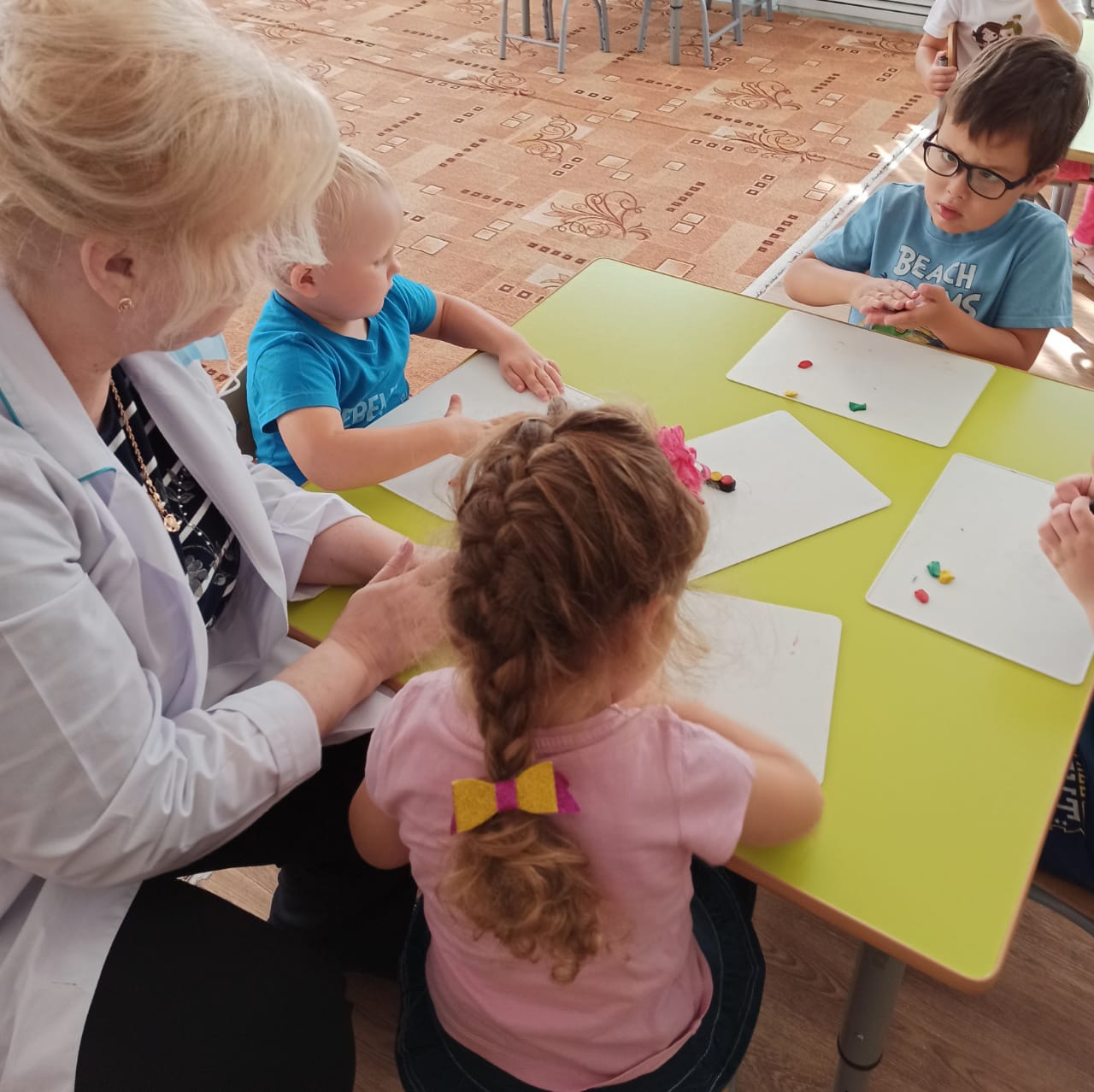 Беседа с детьми на тему: «Правила дорожного движения»
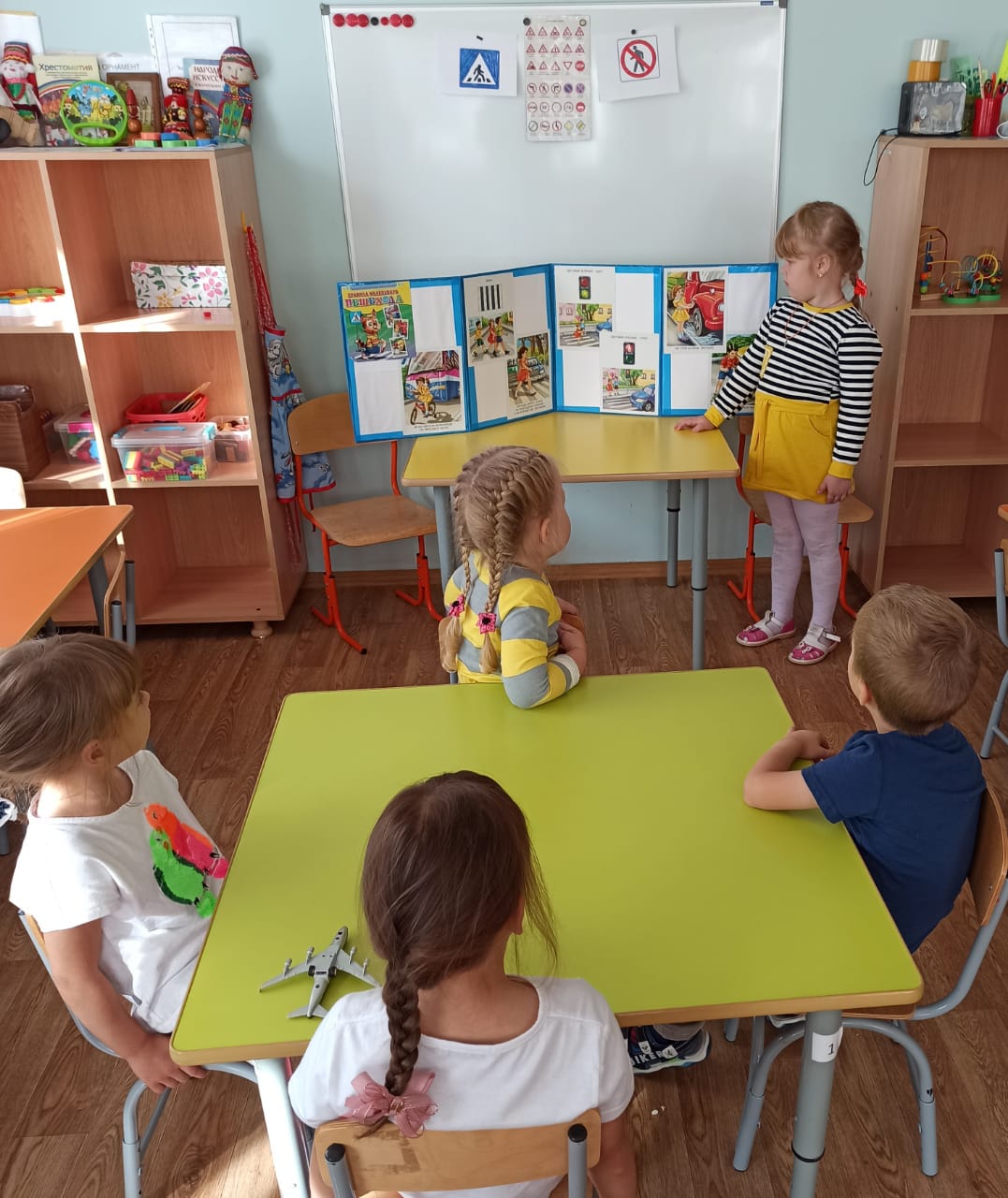 Просмотр мультфильма «Азбука безопасности»
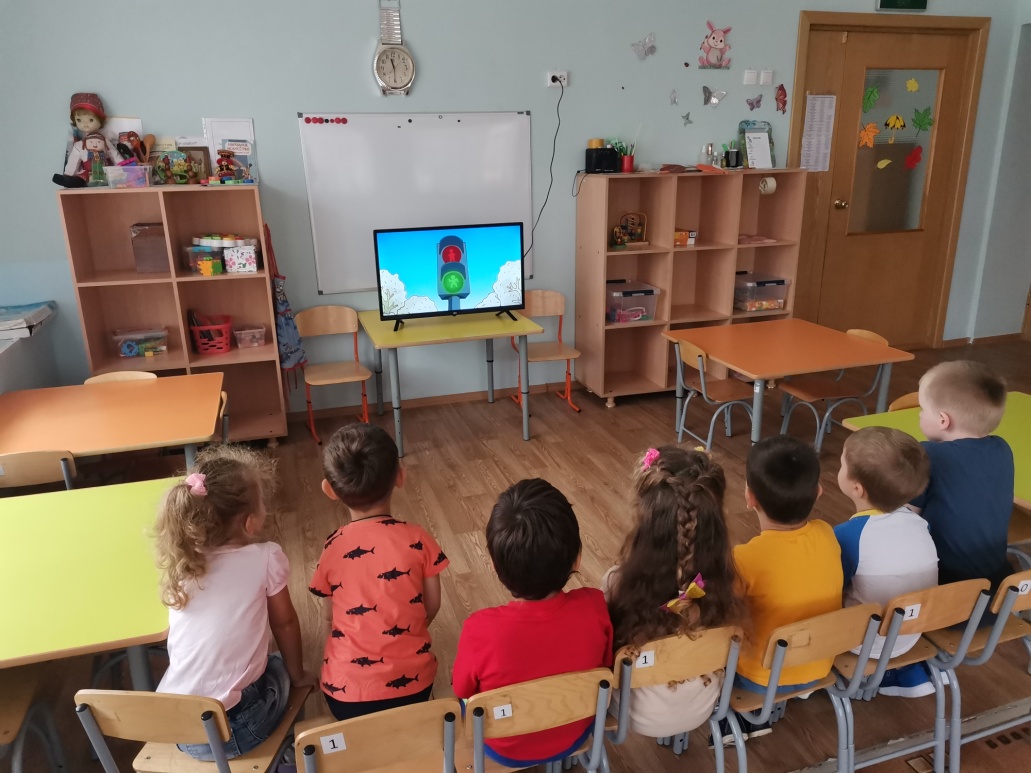 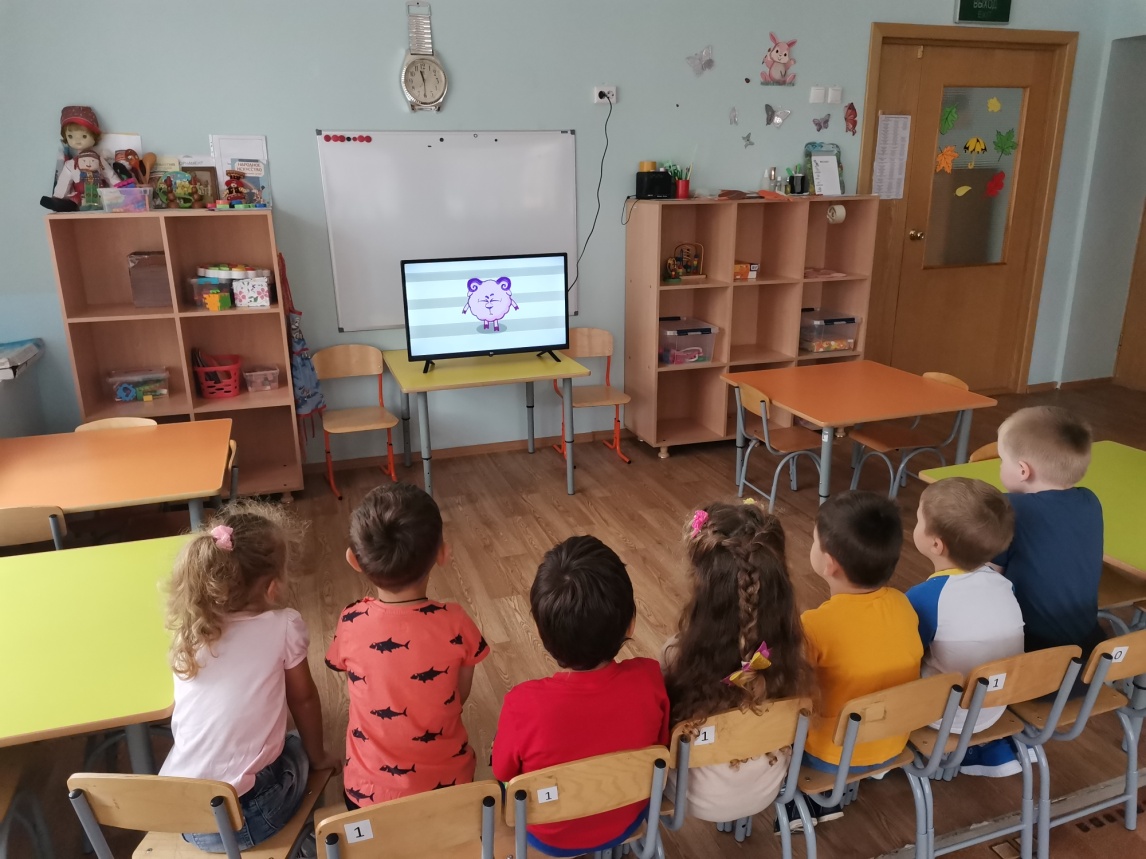 Уголок подделок по ПДД .
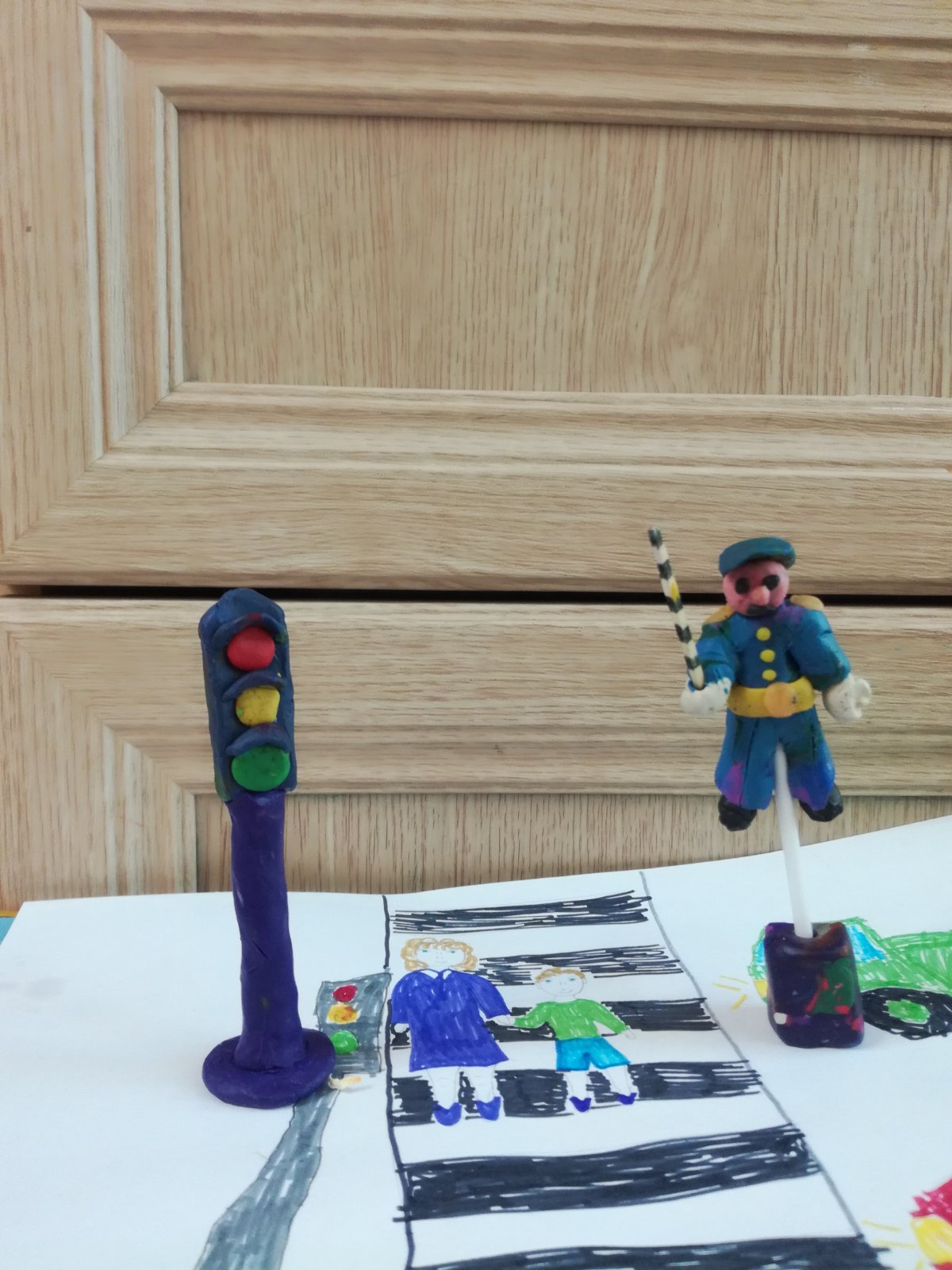 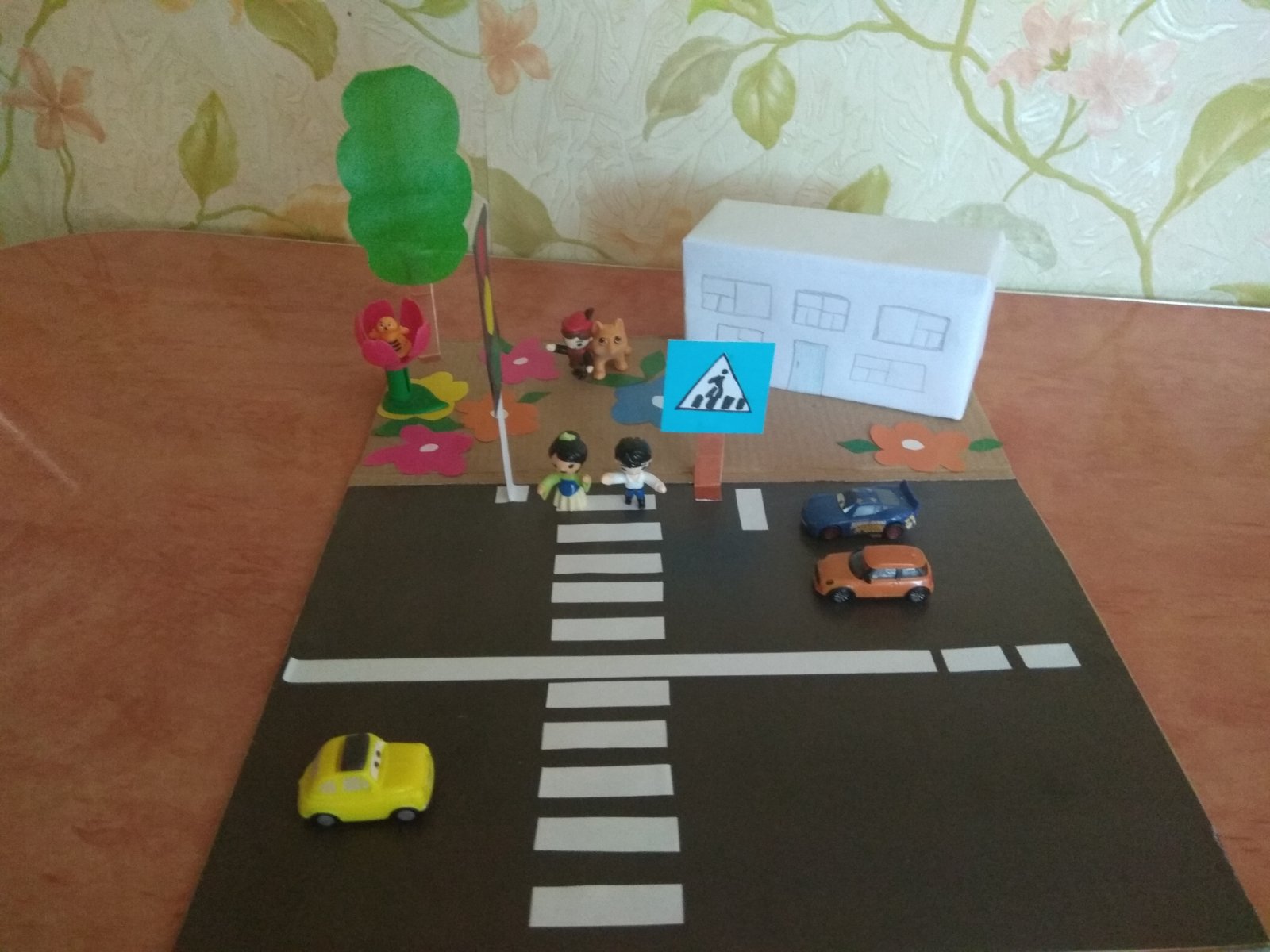 Результат  проекта
Дети знают:
Участниками движения на дороге являются пешеходы и водители; 
пешеходы передвигаются по тротуару, а транспорт по проезжей части дороги; 
переходить дорогу можно только на пешеходном переходе; светофор нужен для регулирования движения на дороге и обозначает:  красный – стой, желтый – жди, зеленый – иди; 
дорогу переходить надо шагом, держа взрослых за руку;
 играть и баловаться на дороге нельзя.
Спасибо за внимание!